Pop Art
Part 2
objectives
of this lesson
objectives
Finish cutting out our stencils
Begin cutting out background colors for our project
materials
materials
Pencil
Colored Paper
Ruler
Stencils from last class
Let’s review Pop Art!
https://www.youtube.com/watch?v=DhEyoDCTSDQ&t=84s
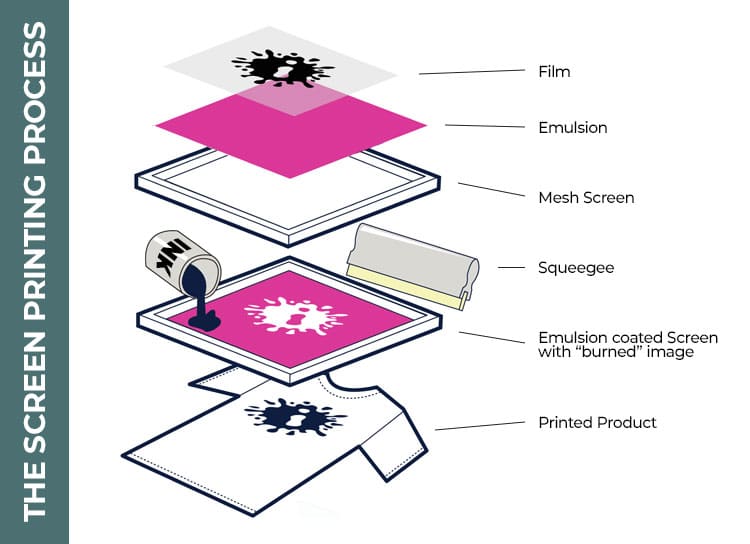 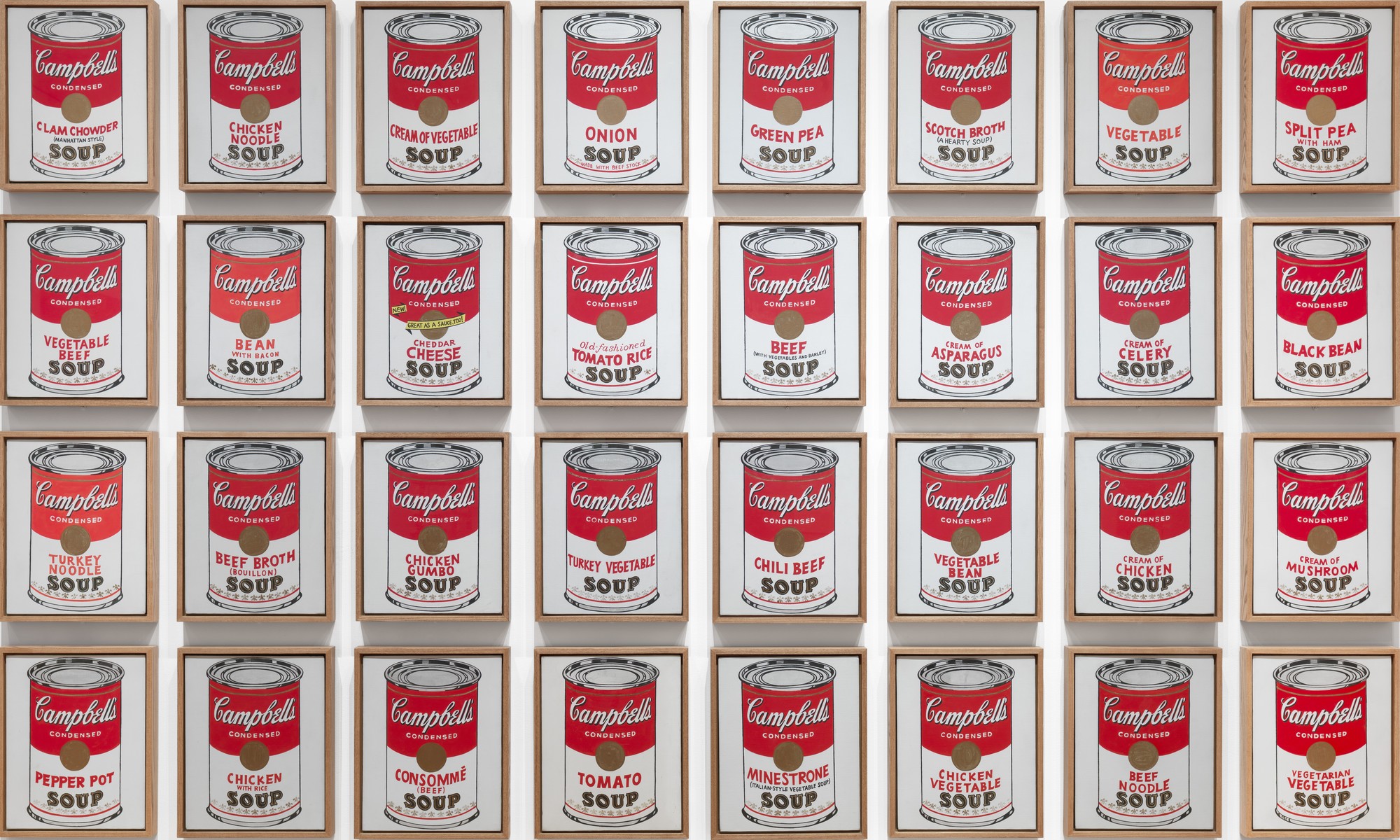 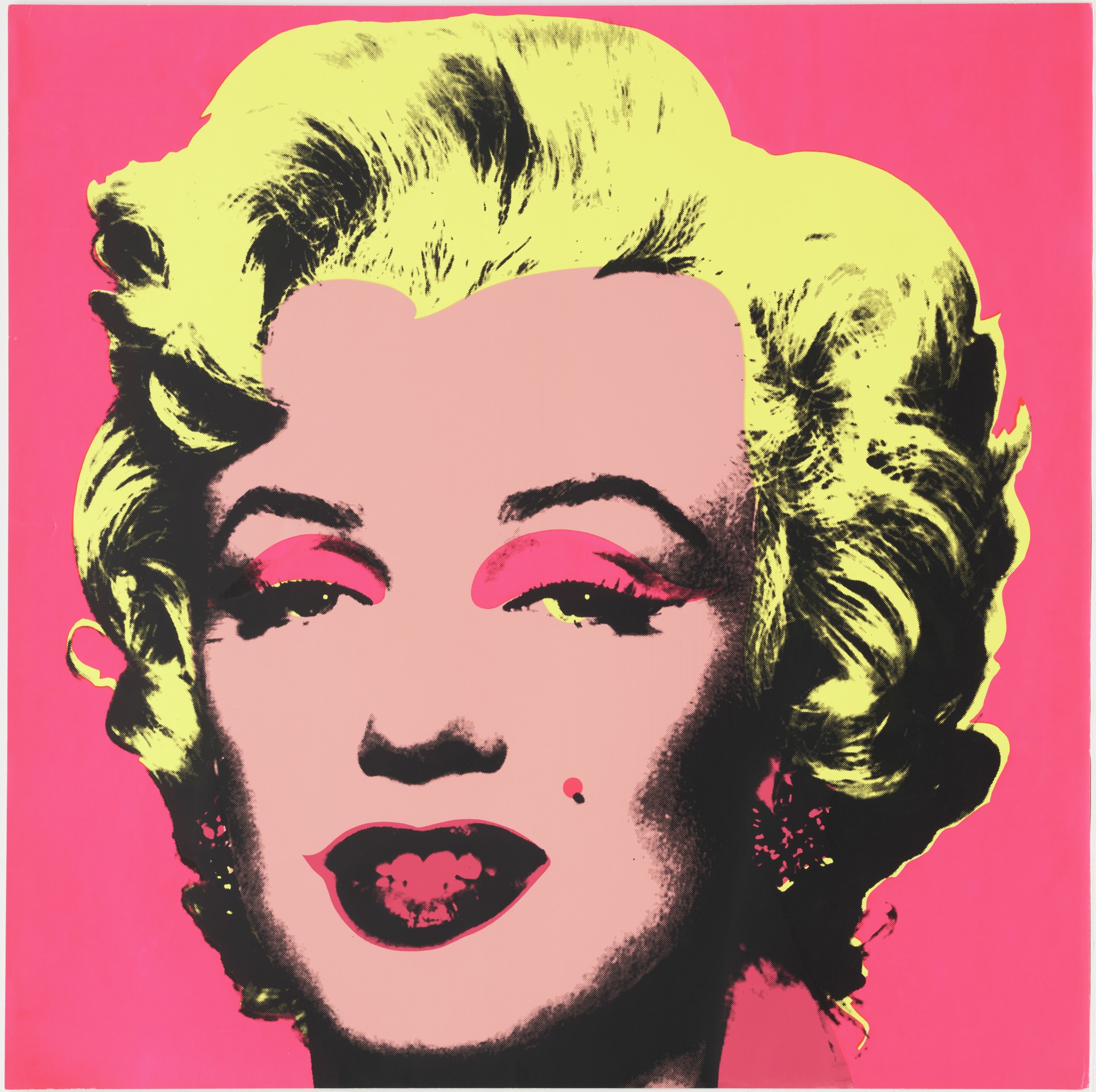 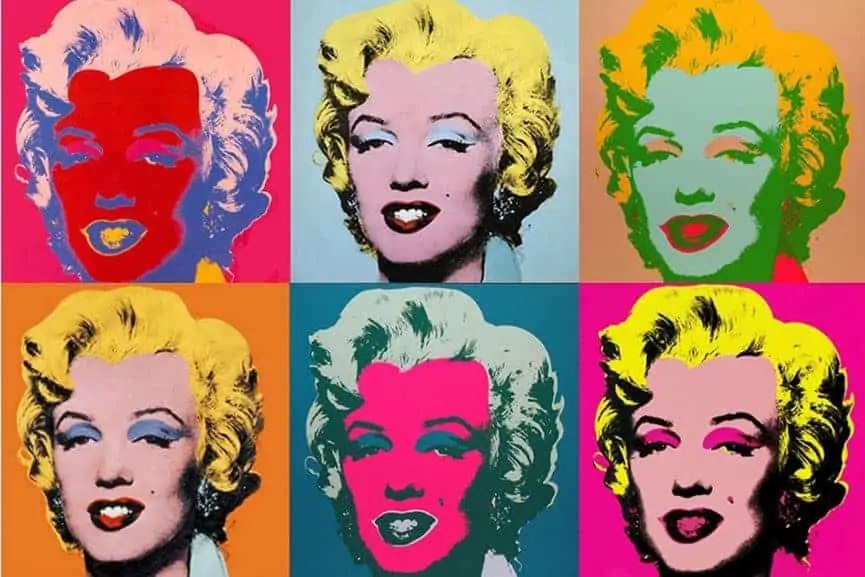 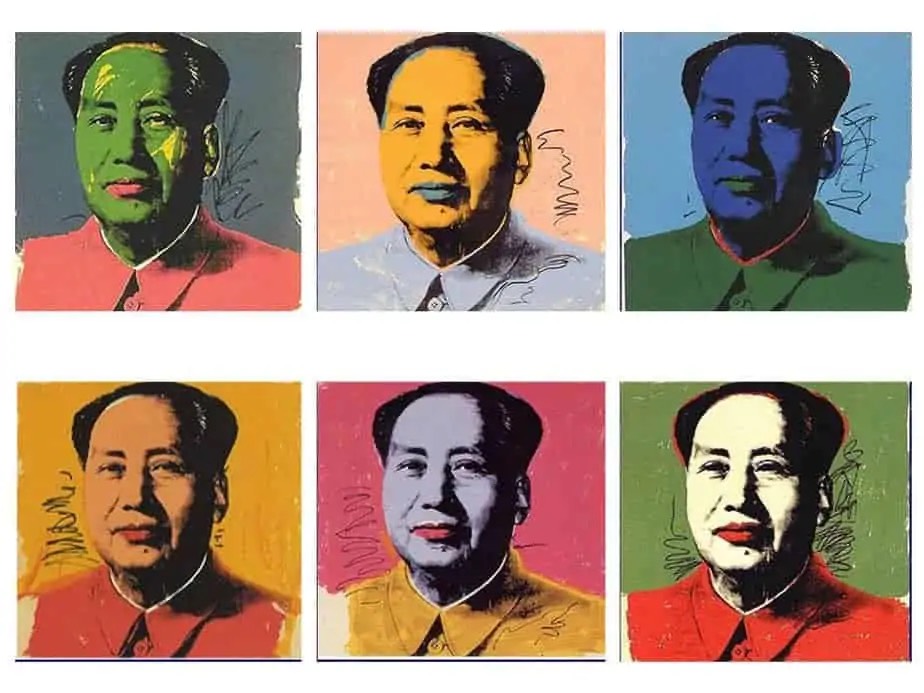 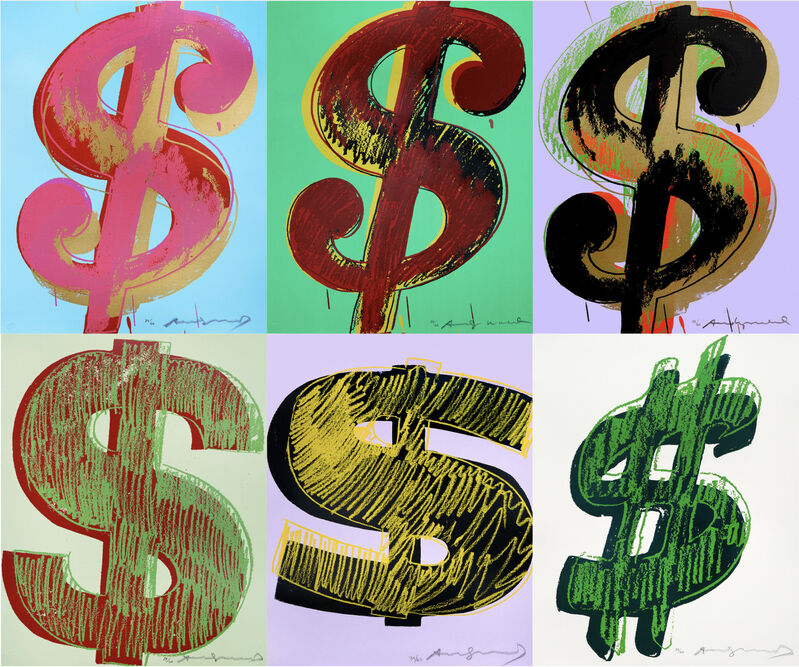 vocabulary
vocabulary
Line
path traced by the point of a tool or medium as it moves across an area

Contrast
arrangement of opposite elements (light and dark, rough and smooth, large and small)

Value
how light or dark a color can be
instructions
instructions
Finish drawing and cutting out stencils
Choose at least 4 different colors for your background
Start using your stencils on top of the colored paper
Begin with one outline of the main stencil (in any color), 
Offset and fill in the same stencil (in another color different from the last one)
Fill in the shadow stencil (in the same color as last step or a different color)
Create ridges (depending on the coin) by drawing lines over the shadow stencil (to help keep the lines within the boarders of the shadow shape).
Repeat to fill all four squares! Switch the colors and use a variety like Warhol! Make sure you have bold contrasting colors!
references
Images:
https://www.artsy.net/artwork/andy-warhol-complete-set-of-6-dollar-signs-1981
moma.org/collection/works/61240
https://www.moma.org/collection/works/79809
https://www.tate.org.uk/art/artists/andy-warhol-2121/what-was-andy-warhol-thinking
https://smarthistory.org/warhol-marilyn-diptych/
https://www.theartist.me/art-inspiration/famous-andy-warhol-paintings/
https://impact-nw.com/the-basics-of-screen-printing/
https://www.artsy.net/artwork/andy-warhol-flowers-fs-ii-dot-69-5